Operational Security Update
Authentication and Authorisation for Research and Collaboration
Hannah Short
Task Leader TNA3.1 Operational Security
CERN Computer Security
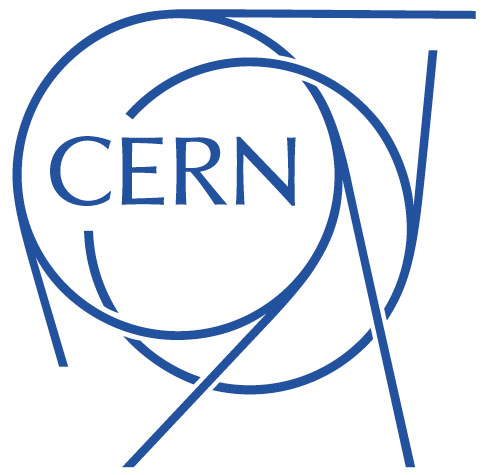 AARC Project Meeting
21 – 23 November 2017, Amsterdam
Background
What have we done in AARC1?
Published Sirtfi (Security Incident Response Trust Framework for Federated Identity)
Helped Sirtfi adoption (partnered with NA2)
Proposed a framework for coordinated security incident response:	https://aarc-project.eu/wp-content/uploads/2017/02/DNA3.2-Security-Incident-Response-Procedure-v1.0.pdf 

What are we doing in AARC2?
Putting Sirtfi and community incident response into practice
Testing event signaling mechanisms
Considering alternative Sirtfi adoption options 
Analysing security coverage of the R&E community
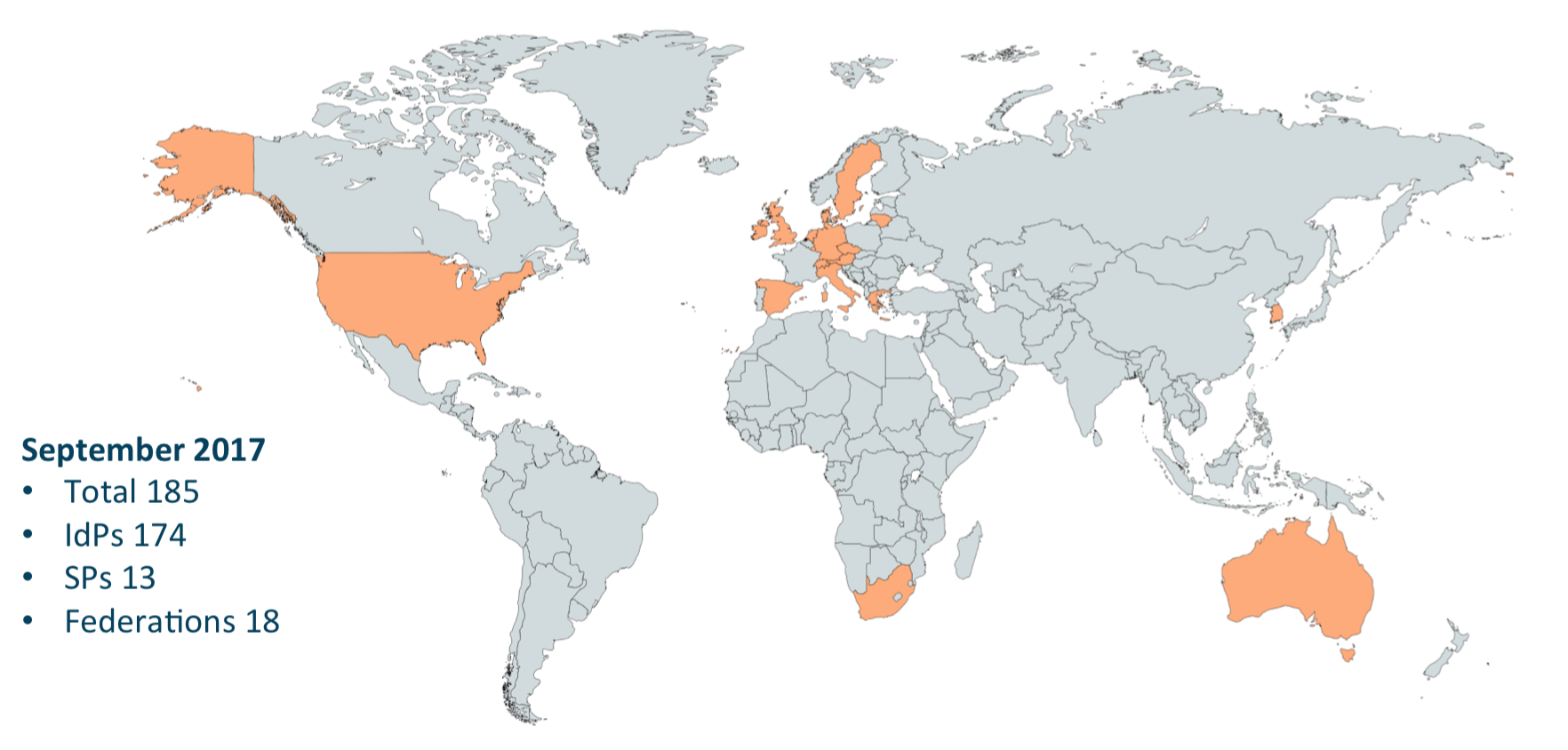 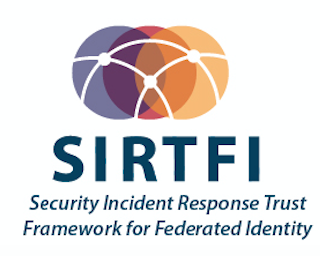 2
TNA3.1 Partners & Input
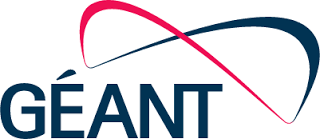 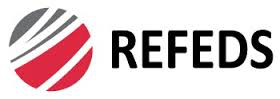 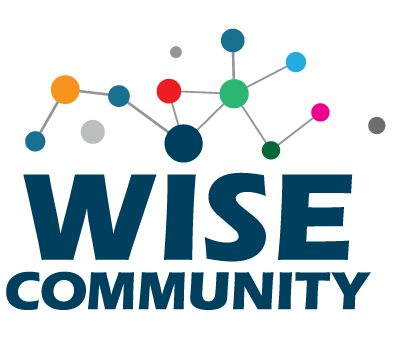 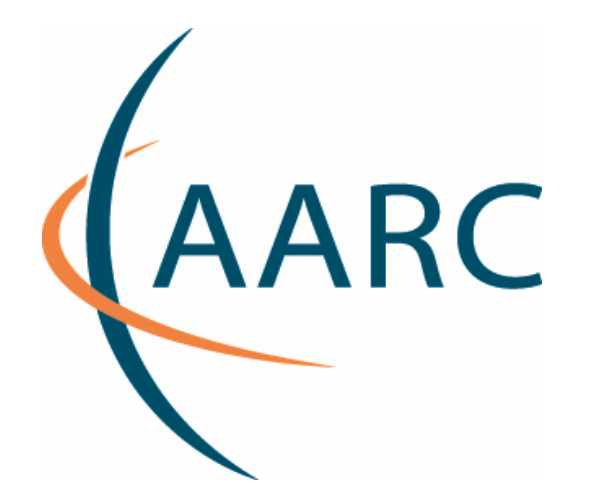 3
[1] https://cdsweb.cern.ch/record/1442597
AARC2 TNA3.1 Milestones & Deliverables
4
Ongoing Efforts – Sirtfi Registry
Federations have been found to be not flexible enough to support Research Communities’ needs for Trust Frameworks
Becoming more accepted to have additional sources of authoritative information
“How” and “Where” remain…
5
Ongoing Efforts – Trust Group Coverage
Multiple groups exist
Infrastructures
National bodies
Independent Operational Trust Groups
Groups (may) provide
Threat Intelligence
Incident Response Communication and Assistance
Analysis needed to identify where the R&E community needs links
Ops Trust
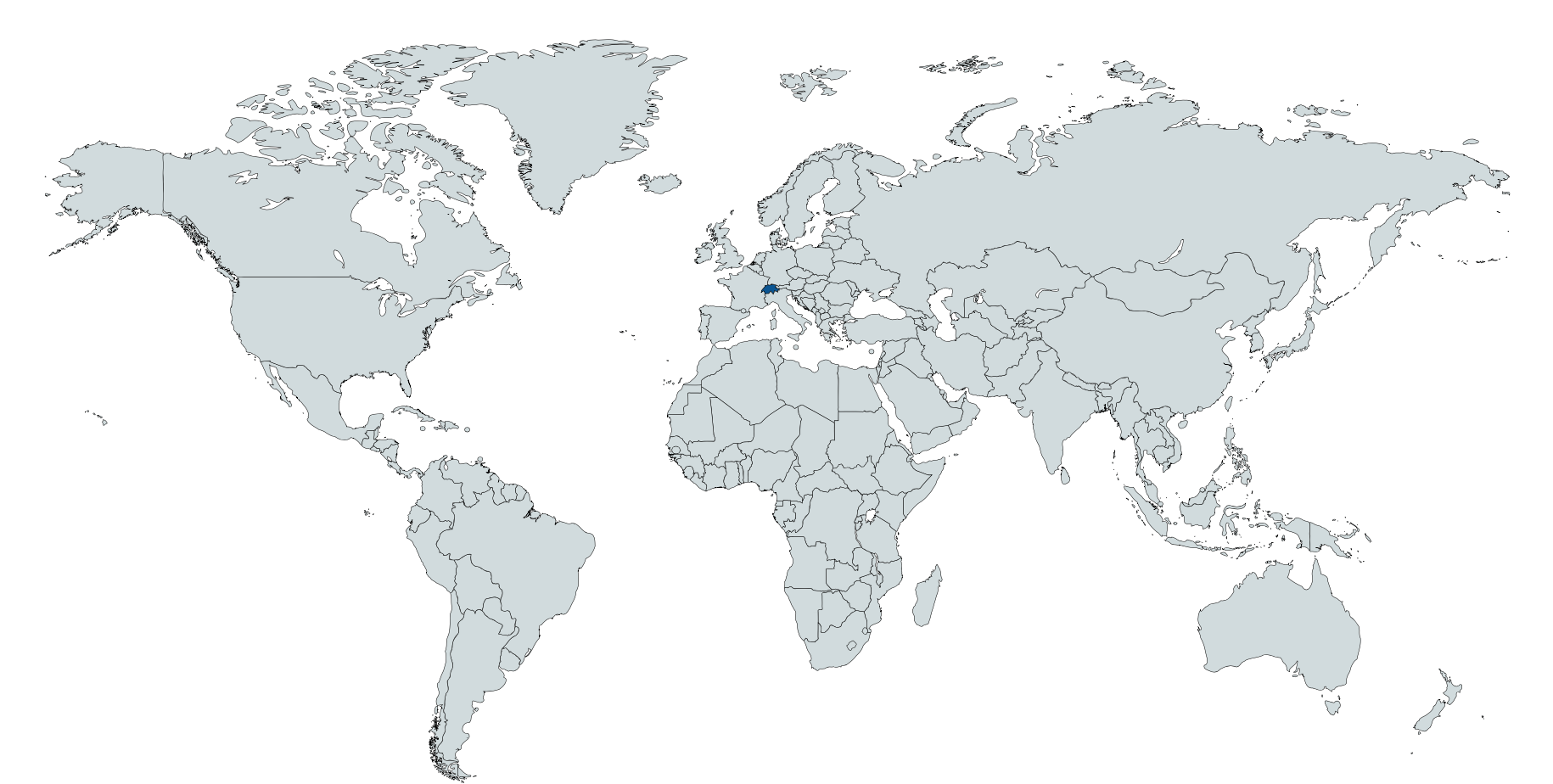 XSEDE
EGI CSIRT
TF-CSIRT
PRACE
REN-ISAC
OSG
DISCLAIMER: This is not a definitive picture!!!!
6
Ongoing Efforts – Incident Response Test Model for Organizations
AARC Proposal was for a nested approach to incident response
Use Federations as trust bridges between unknown entities
How should we test the incident response flow?
Can we automate it somehow?
Which parties are essential?
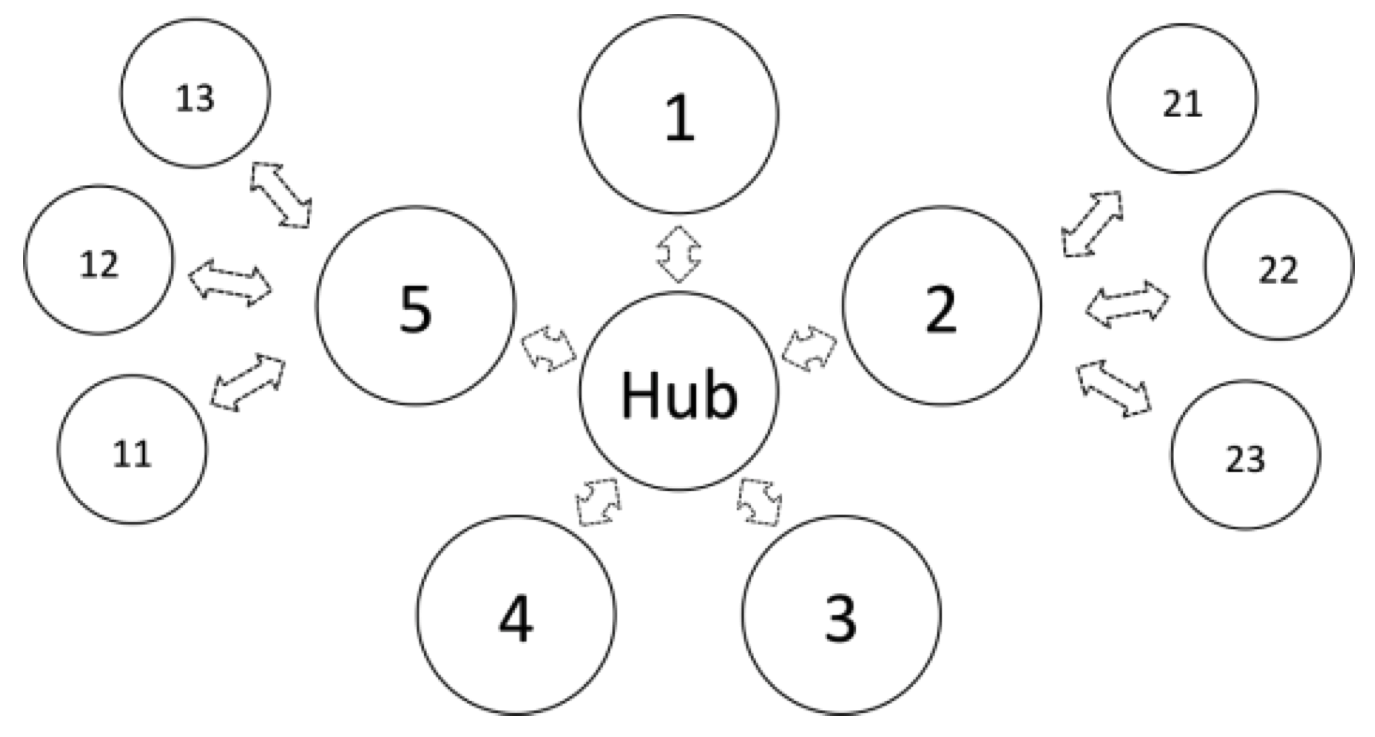 7
Ongoing Efforts – Incident Response Test Model for Organizations
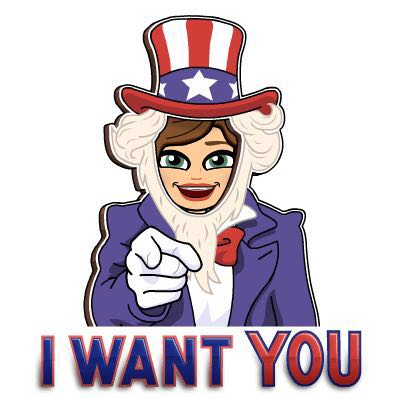 Looking for volunteers
IdPs
Fed Ops
eduGAIN support platform
What?
Participate in tests 
Email based
Possibly other channels
When?
December/January
NA3 WANTS YOUFOR INCIDENT RESPONSE
8
hannah.short@cern.ch